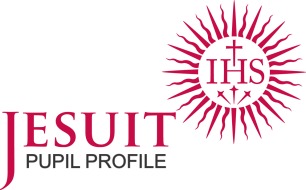 &
loving
hopeful
curious
attentive
wise
learned
faith-filled
prophetic
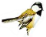 grateful
generous
discerning
eloquent
compassionate
intentional
active
truthful
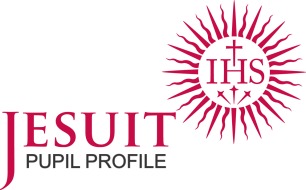 [Speaker Notes: 6 Learned & Wise]